Symptoms
Dealing with the Core Problem
Discussion Questions
How do you diagnose a sickness?


Once diagnosed, how do you decide on the treatment needed?
What Is a Symptom?
“A symptom is a departure from normal function or feeling which is apparent to a patient, reflecting the presence of an unusual state, or of a disease.”

- Wikipedia (4th Feb, 2020)
Headlines
World – 



India -
What About Us?
cheat
gossip
lie
proud
hurt people
selfish
Symptoms in our World
anger
great destruction
suffering
hatred
wickedness
The Root Cause?
“The heart of the human problem is the problem of the human heart.”
- Adrian Rogers
How Do We Treat A Diseased Heart?
Increase knowledge and awareness?

Increase punishment?
Romans 7:15-24 (MSG)
What I don’t understand about myself is that I decide one way, but then I act another, doing things I absolutely despise. So if I can’t be trusted to figure out what is best for myself and then do it, it becomes obvious that God’s command is necessary.
Romans 7:15-24 (MSG)
But I need something more! For if I know the law (God’s prescribed moral standard), but still can’t keep it, and if the power of sin within me keeps sabotaging my best intentions, I obviously need help! I realize that I don’t have what it takes. I can will it, but I can’t do it. I decide to do good, but I don’t really do it; I decide not to do bad, but then I do it anyway. My decisions, such as they are, don’t result in actions. Something has gone wrong deep within me and gets the better of me every time.
Romans 7:15-24 (MSG)
It happens so regularly that it’s predictable. The moment I decide to do good, sin is there to trip me up. I truly delight in God’s commands, but it’s pretty obvious that not all of me joins in that delight. Parts of me covertly rebel, and just when I least expect it, they take charge.
I’ve tried everything and nothing helps. I’m at the end of my rope.
Is there no one who can do anything for me? Isn’t that the real question?
Do You Find Yourself in this Place?
Hopeless?

Stuck?

Helpless?

In need of a way out?
There is an Answer!
I’ve tried everything and nothing helps. I’m at the end of my rope. Is there no one who can do anything for me? Isn’t that the real question?

The answer, thank God, is that Jesus Christ can and does. He acted to set things right in this life of contradictions where I want to serve God with all my heart and mind, but am pulled by the influence of sin to do something totally different.
Romans 7:24-25 (MSG)
Transformation
Does Jesus’ offer to change your heart appeal to you?
Forgiveness
Restoration
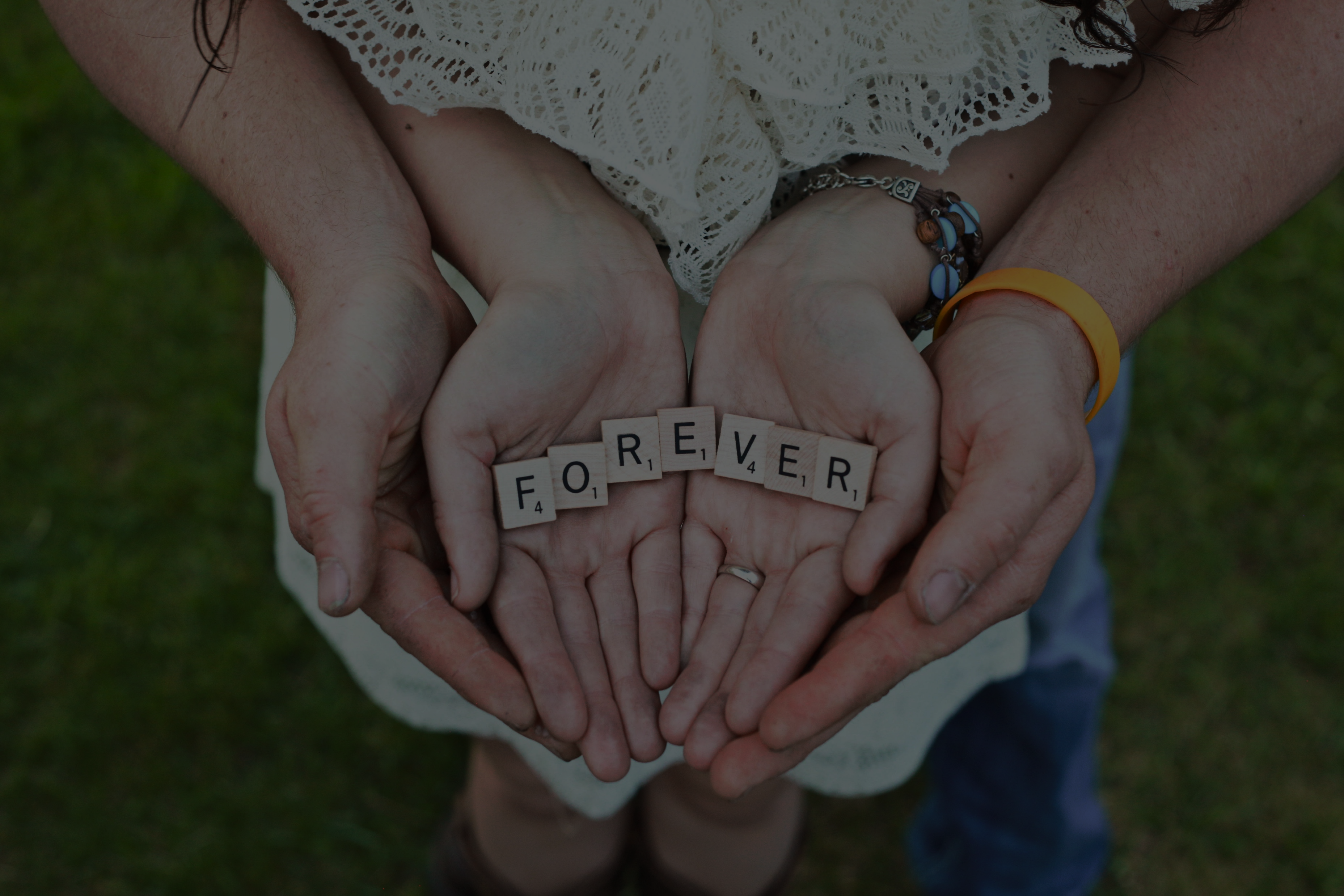